CELEBRACIÓN DE LA VI  MUESTRA DE JUEGOS TRADICIONALES
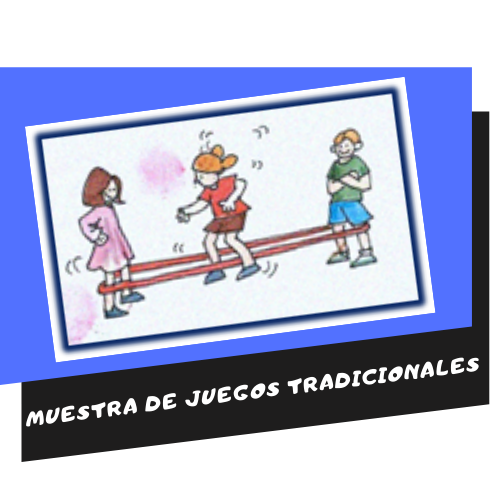 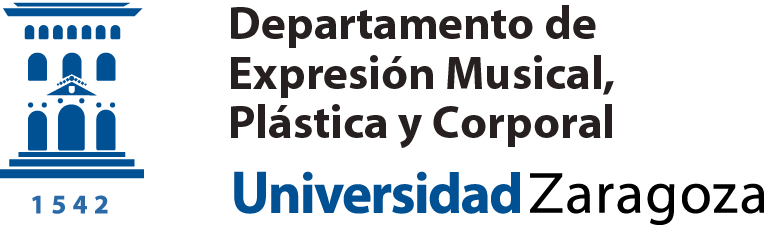 Ilustraciones de Amparo Ortielles
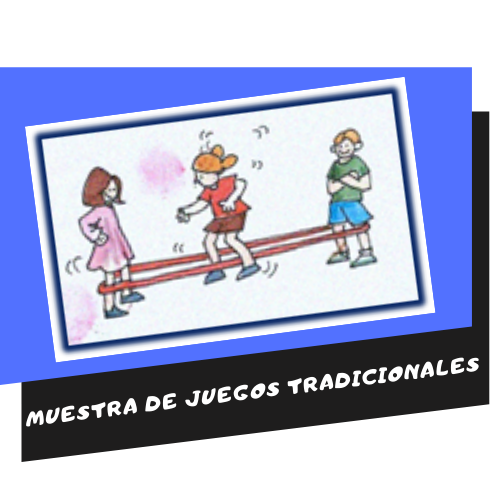 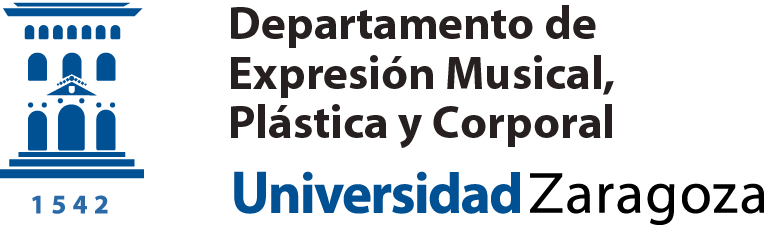 VIERNES 8 DE NOVIEMBRE 2024
Ilustraciones de Amparo Ortielles
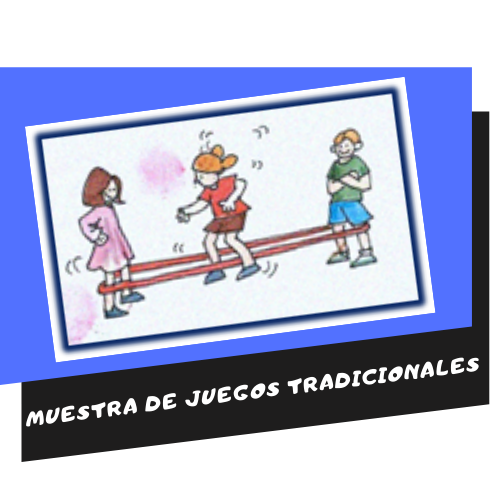 PARTICIPAN
. 600 ALUMNOS. 10 colegios
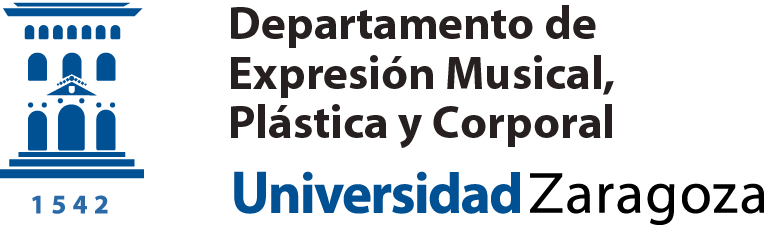 ed. Primaria y ed. especial
Ilustraciones de Amparo Ortielles
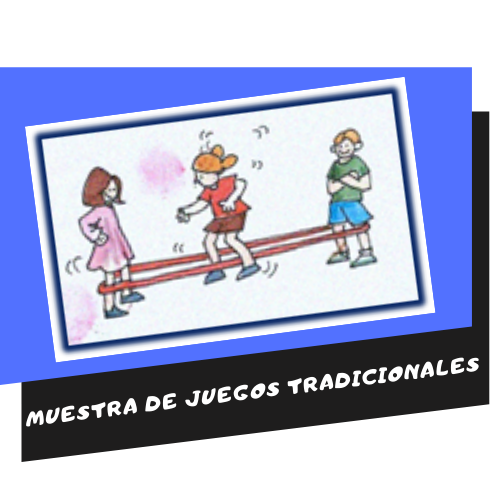 Lugar de celebración Servicios de Actividades Deportivas
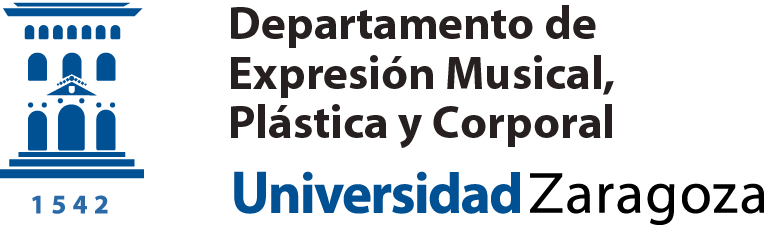 Ilustraciones de Amparo Ortielles
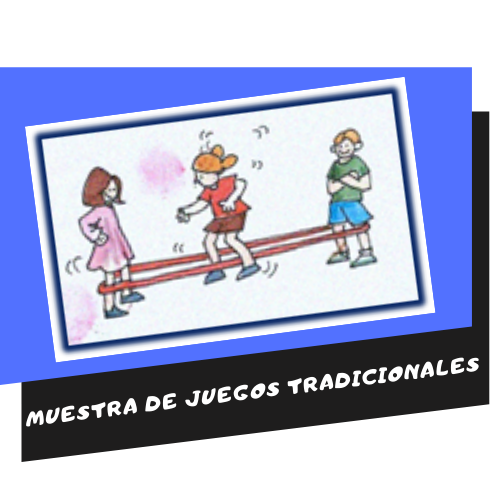 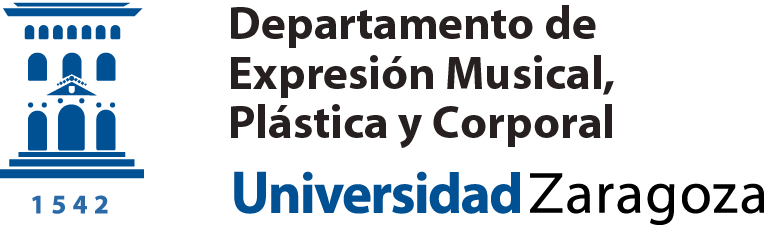 Horario
De 9,30 a 13,00
Ilustraciones de Amparo Ortielles
CON LA COLABORACIÓN DE
DEPARTAMENTO DE EXPRESIÓN MUSICAL, PLÁSTICA Y CORPORAL DE UNIZAR
LA ASOCIACIÓN EUROPEA DE JUEGOS Y DEPORTES TRADICIONALES (AEJeST)
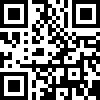 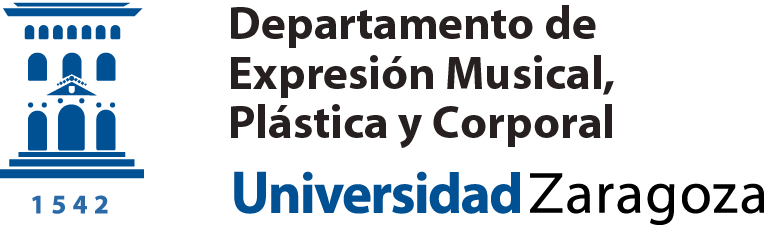 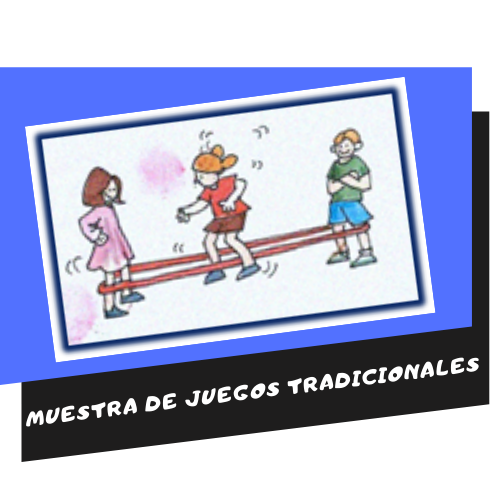 TE ESPERAMOS
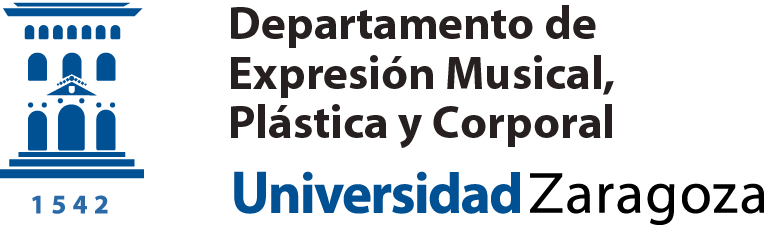 Ilustraciones de Amparo Ortielles